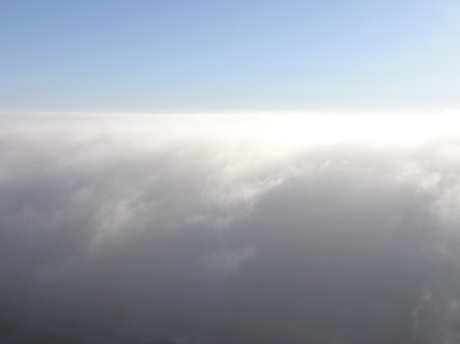 Cloud Microphysics(ATM505 Module 4, 12 Apr 2023)
Cloud droplet formation (nucleation)
Saturation vapor pressure of a droplet
Surface tension term + Solute term = Kohler theory
Droplet growth by condensation
Dr. S. Lance
Cloud droplet formationSaturation vapor pressure of a solution droplet:
Deliquescence point of various atmospheric salts
(NH4)2SO4: 80% RH
          NaCl: 75% RH
    NH4NO3: 62% RH
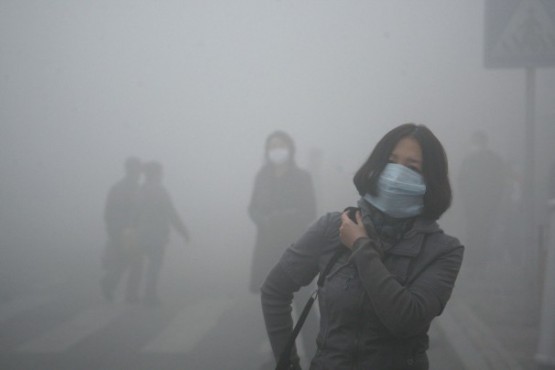 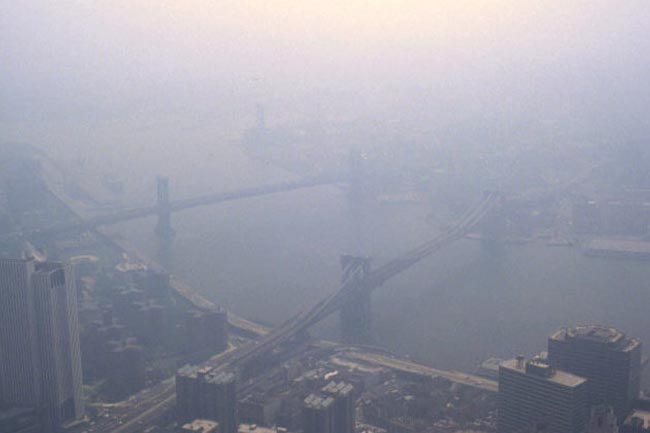 Efflorescence point of various atmospheric salts
(NH4)2SO4: 36% RH
          NaCl: 44% RH
    NH4NO3: 0% RH
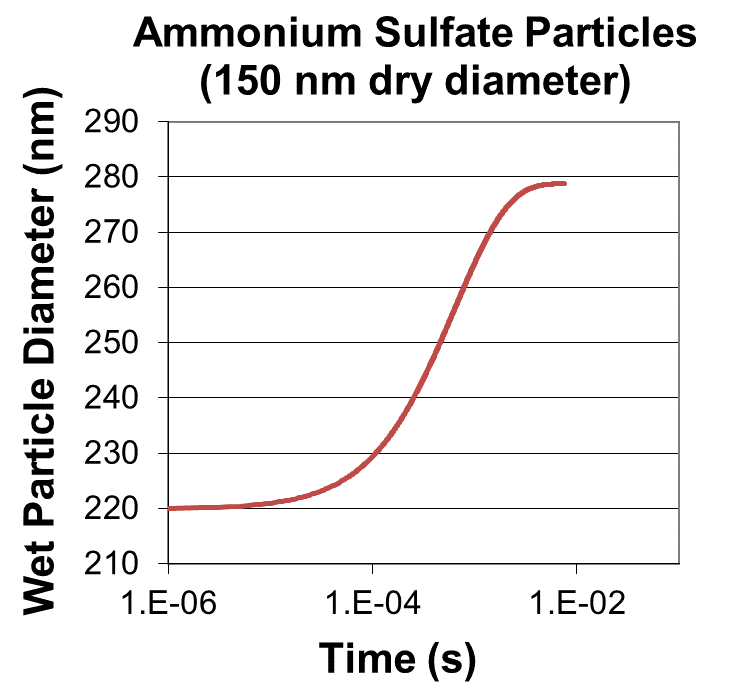 at 90% RH
[Speaker Notes: No clearly defined boundary – gives a visual clue whether it is a cloud or haze]
Cloud droplet formationSaturation vapor pressure of a solution droplet:
Deliquescence point of various atmospheric salts
(NH4)2SO4: 80% RH
          NaCl: 75% RH
    NH4NO3: 62% RH
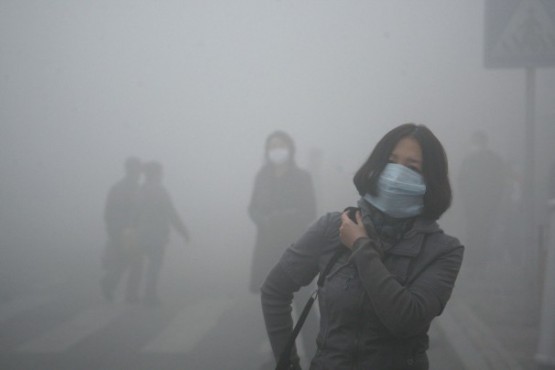 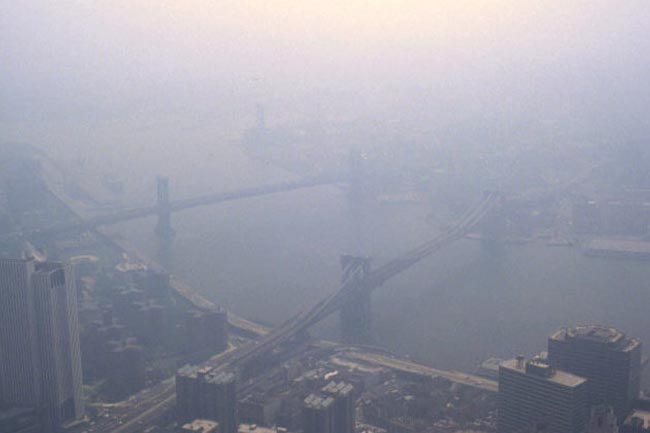 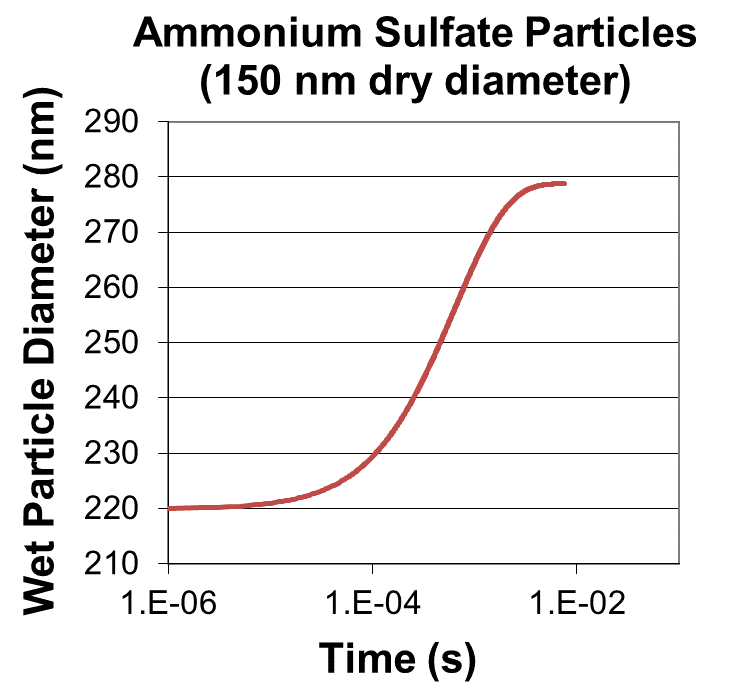 at 90% RH
[Speaker Notes: No clearly defined boundary – gives a visual clue whether it is a cloud or haze]
Cloud droplet formationSaturation vapor pressure of a solution droplet:
Deliquescence point of various atmospheric salts
(NH4)2SO4: 80% RH
          NaCl: 75% RH
    NH4NO3: 62% RH
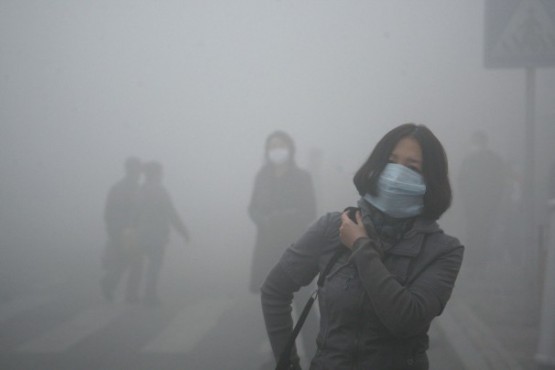 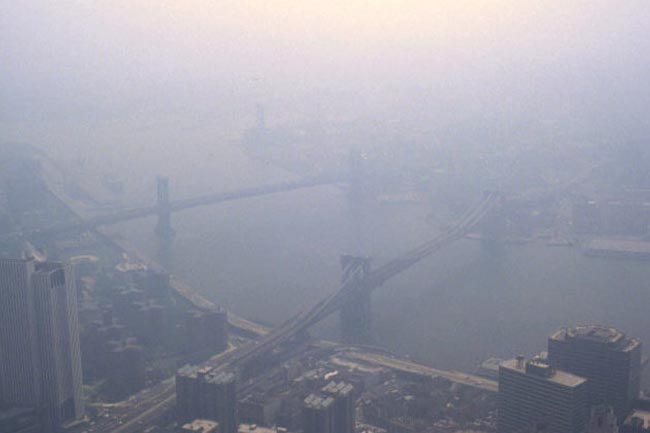 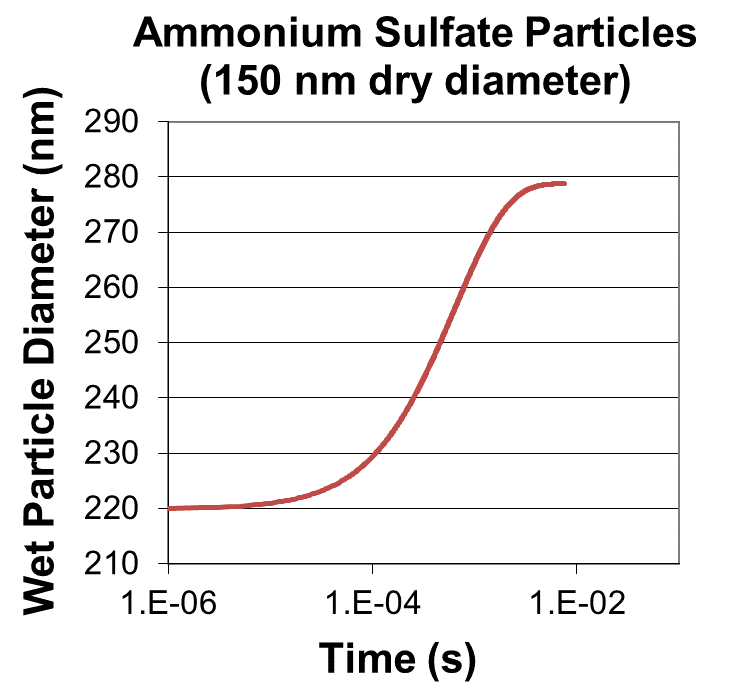 at 90% RH
[Speaker Notes: No clearly defined boundary – gives a visual clue whether it is a cloud or haze]
Cloud droplet formationSaturation vapor pressure of a solution droplet:
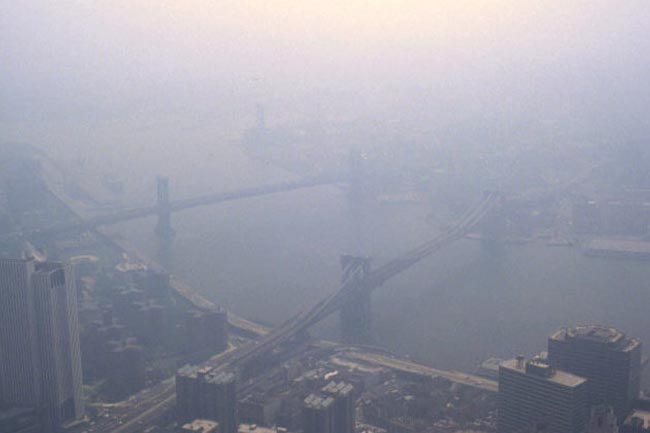 Pop Quiz (just for fun)
What do you expect the dominant chemical component of ambient aerosols to be (on a mole basis, and sometimes even on a mass basis)?

(sort of a trick question)
[Speaker Notes: No clearly defined boundary – gives a visual clue whether it is a cloud or haze]
Cloud droplet formationSaturation vapor pressure of a solution droplet:
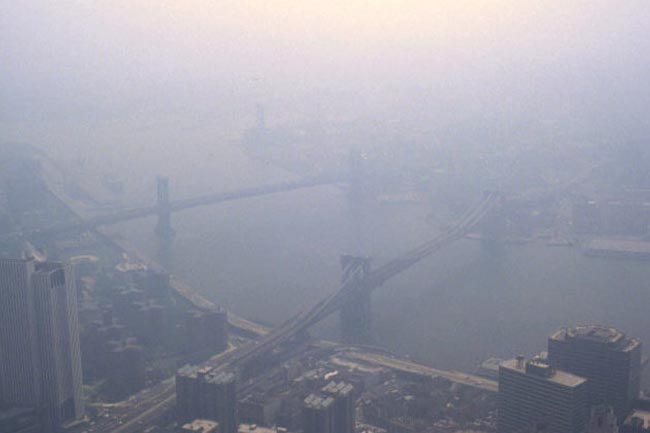 Pop Quiz (just for fun)
What do you expect the dominant chemical component of ambient aerosols to be (on a mole basis, and sometimes even on a mass basis)?

Obviously the answer is: Water!  That’s what cloud microphysics is all about. It’s worth noting that water is found abundantly within particles, even when not in-cloud.  

Later you should learn what it means, technically, to be “in-cloud”.
[Speaker Notes: No clearly defined boundary – gives a visual clue whether it is a cloud or haze]
Cloud droplet formationSaturation vapor pressure of a droplet:
Equilibrium vapor pressure (for a flat liquid surface):
Plot of the “Kelvin Equation”
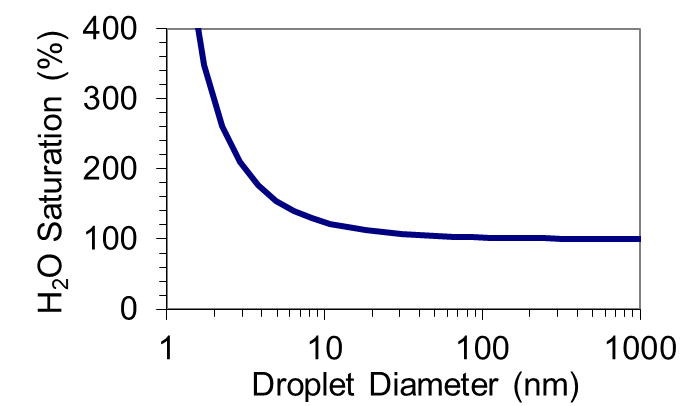 Homogeneous nucleation (without pre-existing aerosol) requires more than 400% RH
For a curved surface (no solute):
H2O Saturated vapor pressure over a curved surface
1mm
H2O Saturated vapor pressure over a flat surface
Cloud droplet formationSaturation vapor pressure of a droplet:
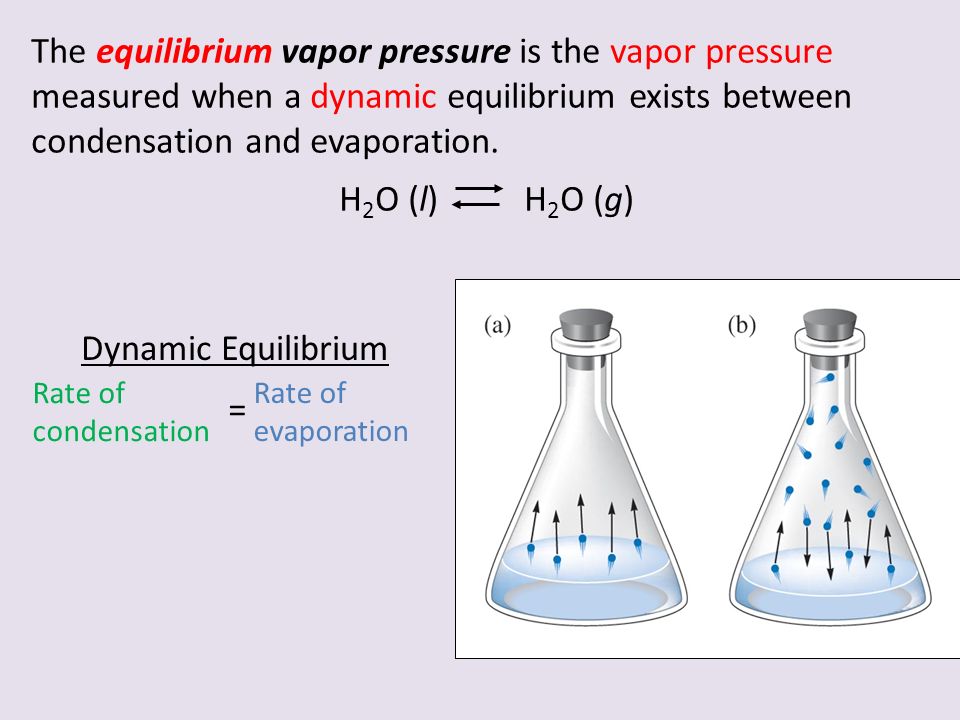 Plot of the “Kelvin Equation”
Equilibrium vapor pressure of a pure water droplet
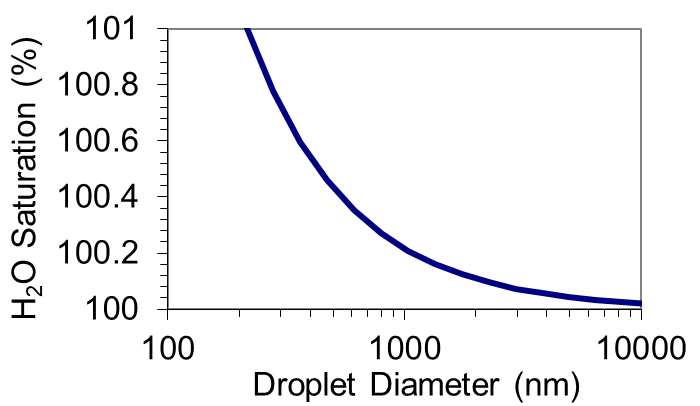 Ambient s (0.2%)
At Equilibrium 
(or Saturation):
Rate of evaporation = Rate of condensation
Cloud droplet formationSaturation vapor pressure of a droplet:
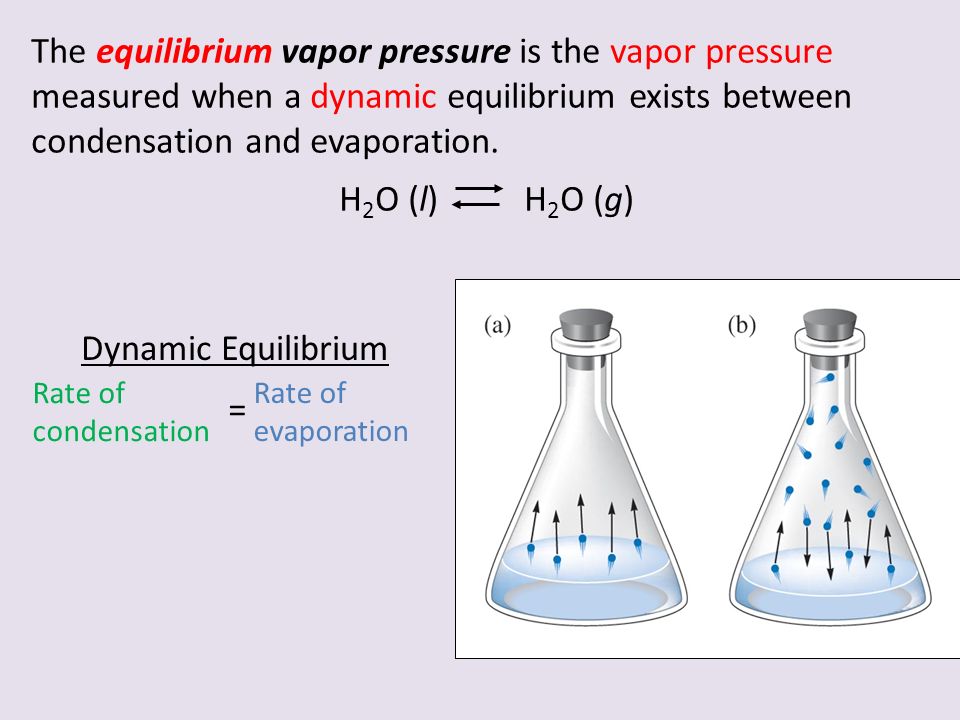 Plot of the “Kelvin Equation”
Equilibrium vapor pressure of a pure water droplet
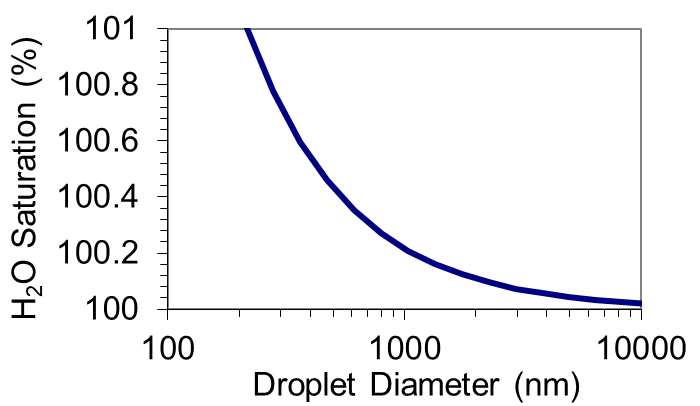 What happens if droplet grows just a little? (i.e. more H2O molecules condensing onto the droplet than H2O molecules evaporating from the droplet for an instant)
Ambient s (0.2%)
At Equilibrium 
(or Saturation):
Rate of evaporation = Rate of condensation
Cloud droplet formationSaturation vapor pressure of a droplet:
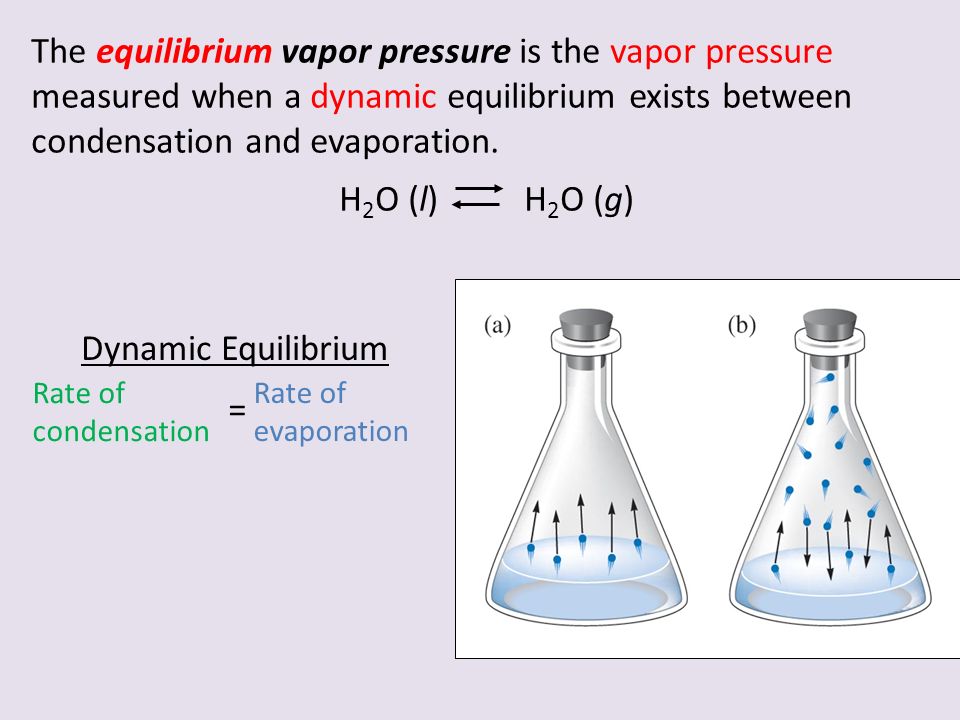 Plot of the “Kelvin Equation”
Equilibrium vapor pressure of a pure water droplet
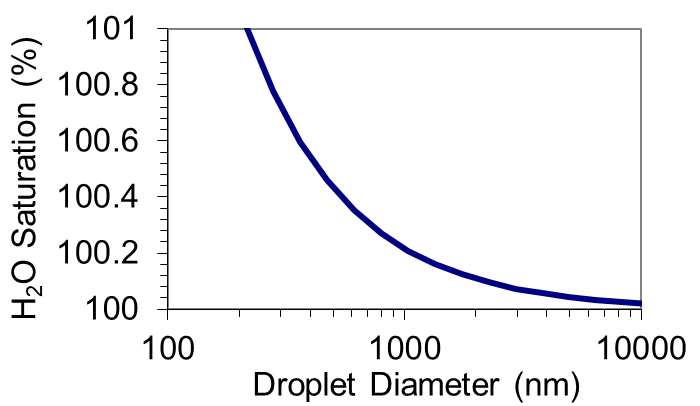 condensation
DS= +0.15%
Droplet 
equil. S (0.05%)
Ambient s (0.2%)
At Equilibrium 
(or Saturation):
Rate of evaporation = Rate of condensation
Cloud droplet formationSaturation vapor pressure of a droplet:
Plot of the “Kelvin Equation”
Equilibrium vapor pressure of a pure water droplet
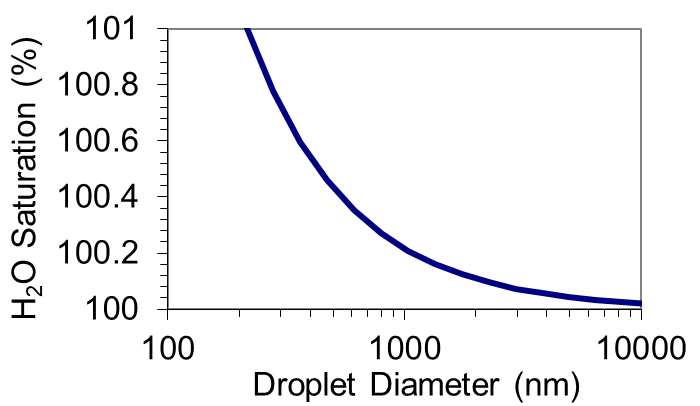 Droplet 
equil. s (0.6%)
evaporation
DS= -0.4%
Ambient s (0.2%)
Cloud droplet formationSaturation vapor pressure of a droplet:
Plot of the “Kelvin Equation”
Equilibrium vapor pressure of a pure water droplet
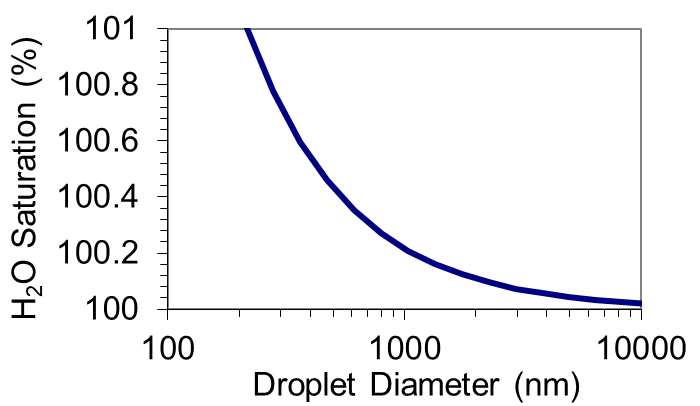 If droplet grows just a little, it will Keep Growing
If droplet shrinks just a little, it will Keep Shrinking
Unstable equilibrium
DS= -0.4%
DS= +0.15%
Ambient s (0.2%)
Cloud droplet formationSaturation vapor pressure of a solution droplet:
Solute mole fraction
 “Köhler equation”
“Kelvin Term”
“Solute Term”
Again, note that:
exp[𝑎+𝑏]=exp[a]exp[b]
Cloud droplet formationSaturation vapor pressure of a solution droplet:
Cloud droplet formationSaturation vapor pressure of a solution droplet:
 “Köhler 	equation”
Cloud droplet formationSaturation vapor pressure of a solution droplet:
Saturation vapor pressure (for a solution droplet):
Plot of the “Köhler Equation”
Curvature (Kelvin) Term
Solute (Raoult) Term
Cloud droplet formationSaturation vapor pressure of a solution droplet:
Saturation vapor pressure (for a solution droplet):
Plot of the “Köhler Equation”
Saturation Ratio:
S = RH/100%
Curvature (Kelvin) Term
Solute (Raoult) Term
Cloud droplet formationSaturation vapor pressure of a solution droplet:
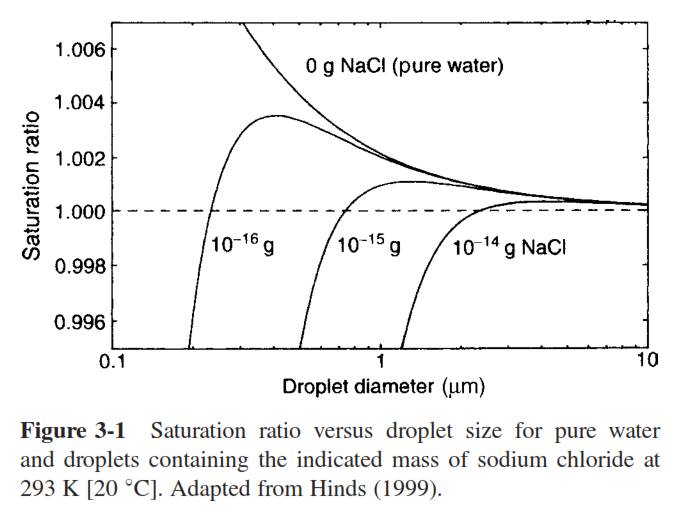 Cloud droplet formationSaturation vapor pressure of a solution droplet:
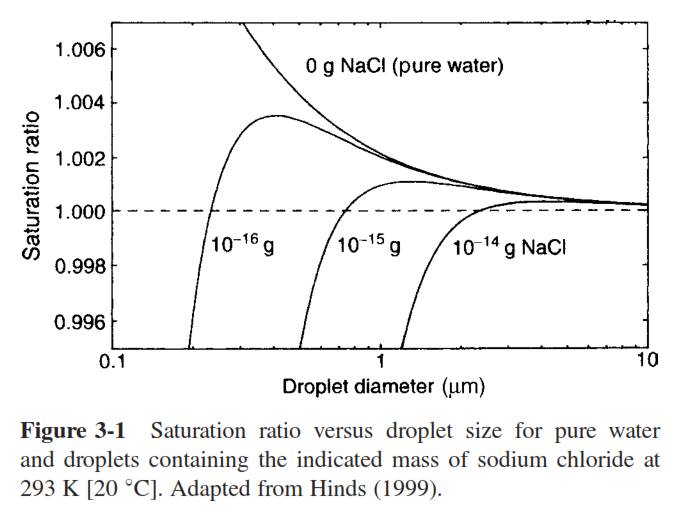 Köhler 
Curve
Cloud droplet formationSaturation vapor pressure of a solution droplet:
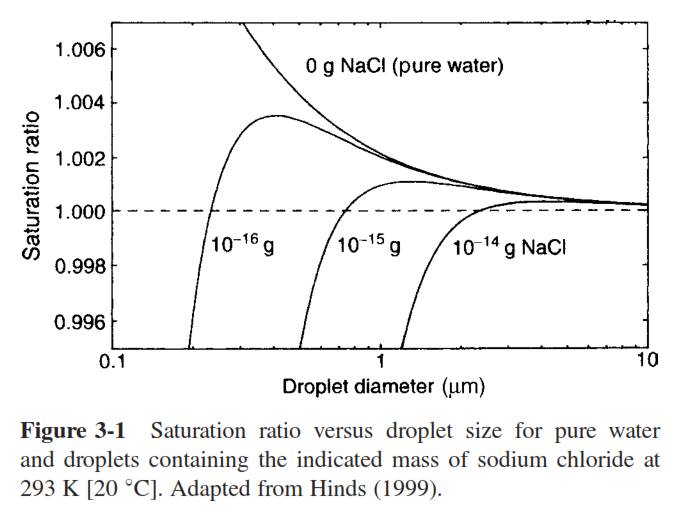 Small,
concentrated sol’n drop
Large, dilute sol’n drop
Flat, 
pure H2O
Köhler 
Curve
Cloud droplet formationSaturation vapor pressure of a solution droplet:
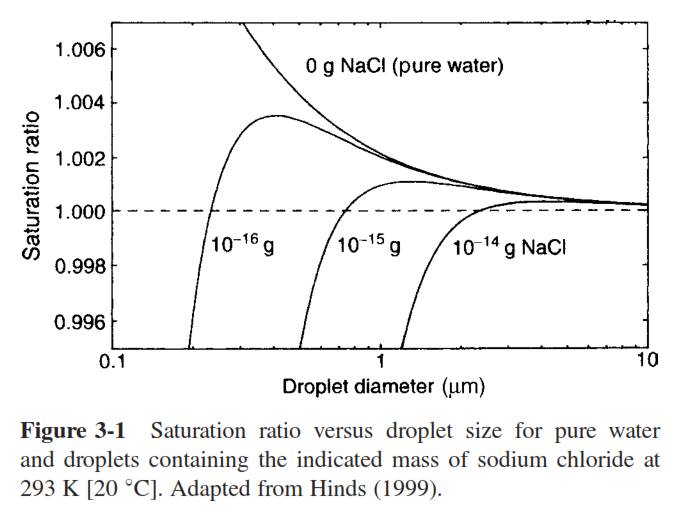 Köhler 
Curve
Haze vs. Cloud Droplets: “unactivated” vs. “activated” droplets
This is a “hazy” distinction without physical interpretation of Köhler curves
Cloud droplet formationSaturation vapor pressure of a solution droplet:
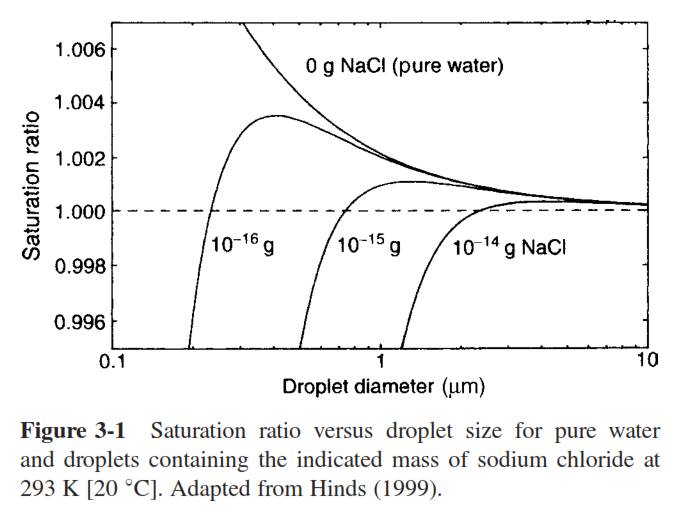 Supersaturation:
s = RH - 100%

Saturation Ratio:
S = RH/100%
sc ~ 0.4%
RH/100%
Dc
sc = “critical supersaturation” of water vapor corresponding to an aerosol particle of size dp and composition k
Once the ambient humidity exceeds sc and droplets grow bigger than Dc, droplets are considered to have “activated” as cloud droplets
Cloud droplet formationSaturation vapor pressure of a solution droplet:
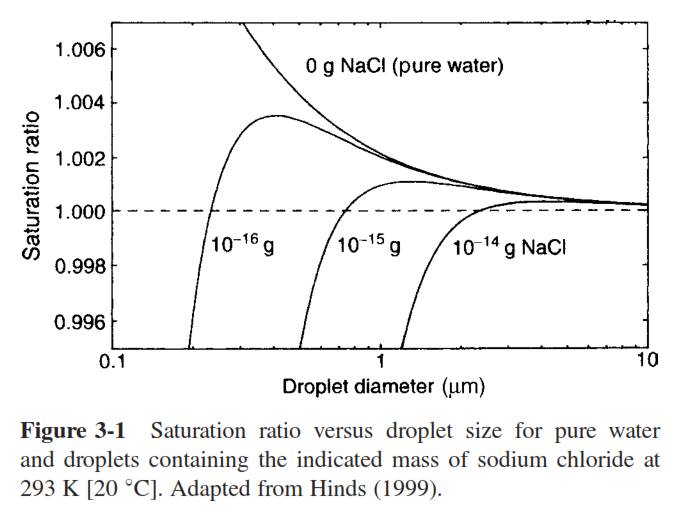 Supersaturation:
s = RH - 100%

Saturation Ratio:
S = RH/100%
sc ~ 0.4%
s2=
0.2%
RH/100%
Reversible   
 H2O 
uptake
s1=
-0.4%
Dp1
Dp2
Dc
Cloud droplet formationSaturation vapor pressure of a solution droplet:
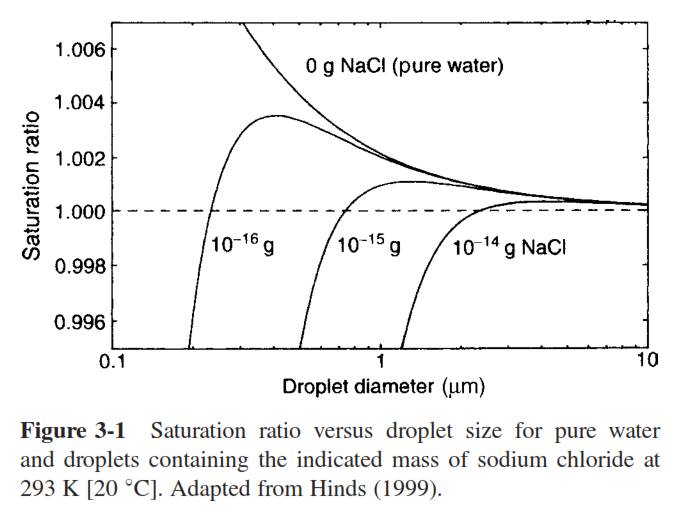 s2=
0.6%
Supersaturation:
s = RH - 100%

Saturation Ratio:
S = RH/100%
sc ~ 0.4%
RH/100%
Unstable growth
s1=
-0.4%
Dp1
Dc
Dp2
Cloud droplet formationSaturation vapor pressure of a solution droplet:
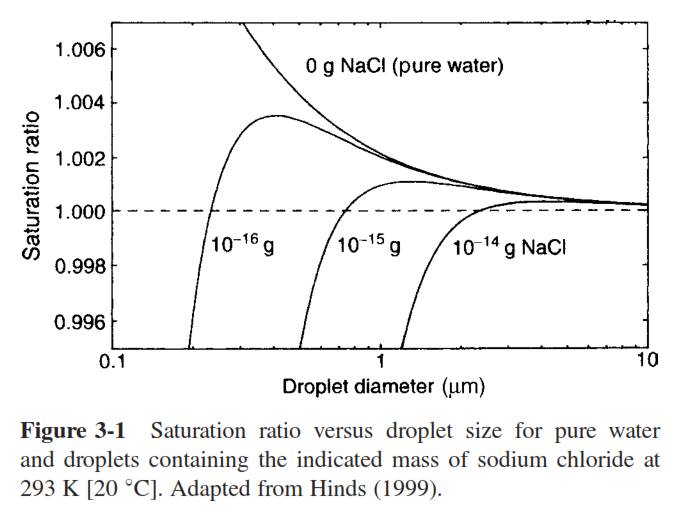 sc ~ 0.4%
sc ~ 0.03%
sc ~ 0.1%
Increasing solute mass decreases sc, making it easier for particles to activate
Solute mass can increase if the dry particle diameter (dp) is larger or particles are more hygroscopic (or both, as in the case of sea spray aerosol)
Cloud droplet formationSaturation vapor pressure of a solution droplet:
Cloud droplet formationSaturation vapor pressure of a solution droplet:
Cloud droplet formationSaturation vapor pressure of a solution droplet:
Cloud droplet formationSaturation vapor pressure of a solution droplet:
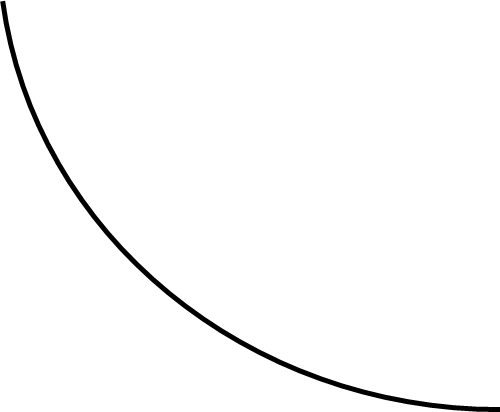 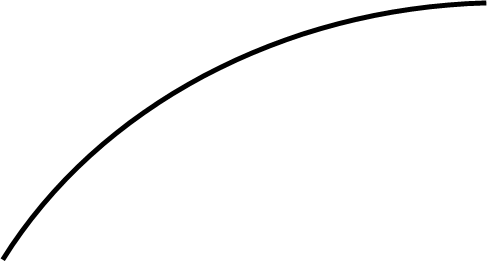 Cloud droplet formationSaturation vapor pressure of a solution droplet:
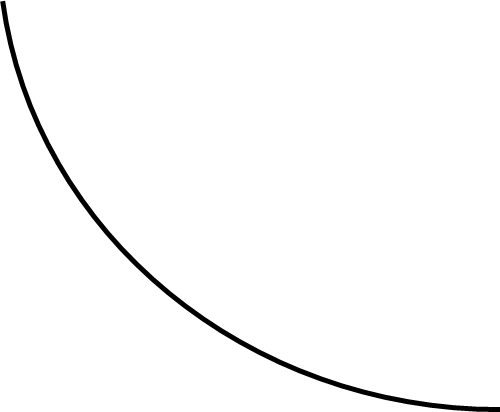 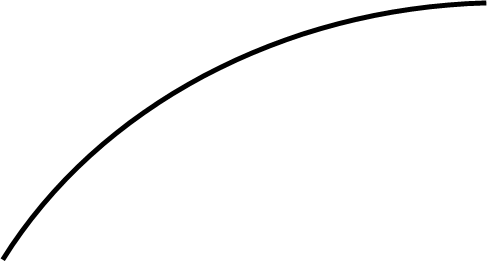 Important for both droplet formation and condensational growth in the atmosphere
Cloud droplet formationSaturation vapor pressure of a solution droplet:
Pop Quiz (just for fun)
What is the difference between a “haze” droplet and a cloud droplet?
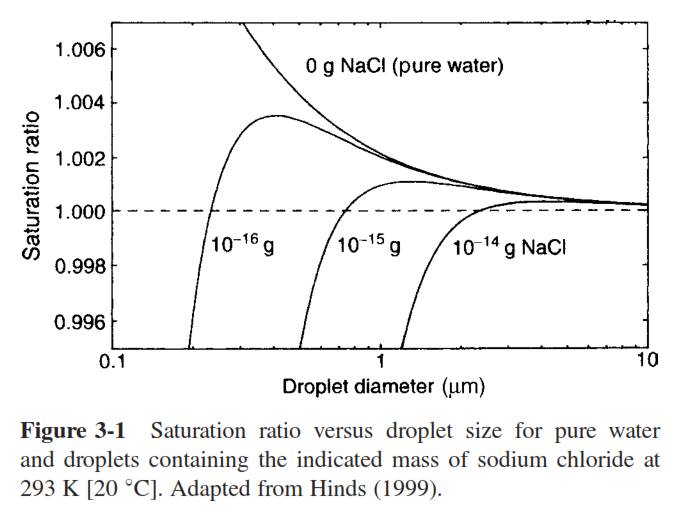 Köhler 
Curve
RH/100%
Dp1
Dp2
Cloud droplet formation and Condensational Growth(Recap)
Pop Quiz (just for fun)
What is the difference between a “haze” droplet and a cloud droplet?
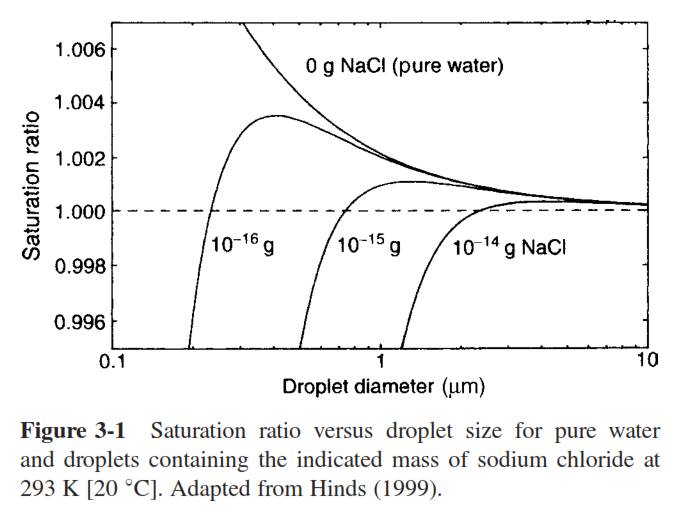 Nucleation
(“Activation”)
Sc
Unstable
     Droplet Growth
Stable
(Reversible)
Droplet 
Growth
RH/100%
Dc
Cloud droplet formation and Condensational Growth(Recap)
What is the difference between a “haze” droplet and a cloud droplet?
“Haze” droplets are smaller (< Dc), and can exist at <100% RH & >100% RH 
(but if RH <100%, only haze droplets can exist for significant amounts of time)
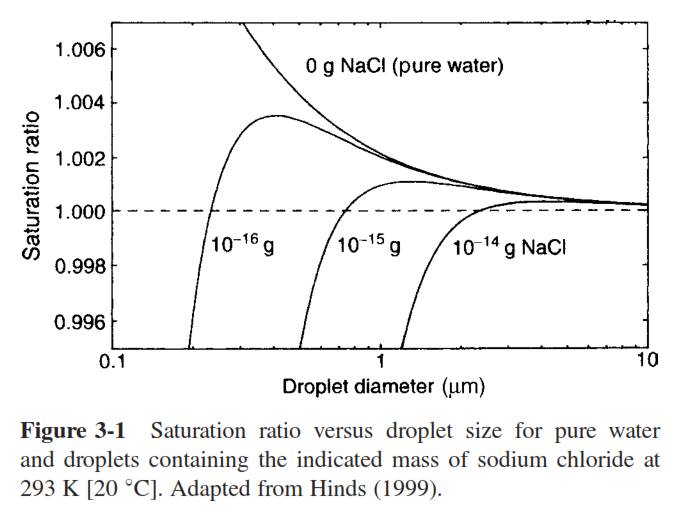 Nucleation
(“Activation”)
Sc
Cloud Droplet
RH/100%
“Haze” Droplet
Dc
Cloud droplet formation and Condensational Growth(Recap)
What is the difference between a “haze” droplet and a cloud droplet?
Cloud droplets are generally more dilute, though it depends on dry particle size (dp), critical supersaturation (Sc), and how much time they have had to grow.
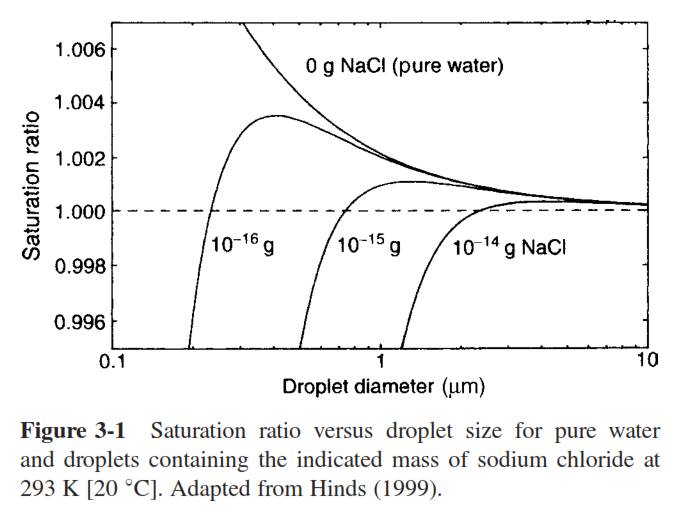 Nucleation
(“Activation”)
Sc
Cloud Droplet
RH/100%
“Haze” Droplet
Dc
Cloud droplet formation and Condensational Growth(Recap)
Another Pop Quiz
What happens to a cloud droplet when humidity drops below Sc? 
…and below 100% RH?
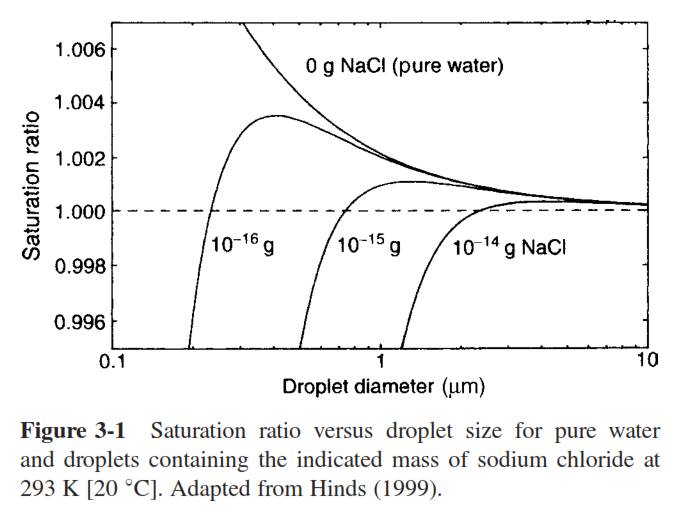 Nucleation
(“Activation”)
Sc
Cloud Droplet
RH/100%
“Haze” Droplet
Dc
Cloud droplet formation and Condensational Growth(Recap)
Another Pop Quiz 
What happens to a cloud droplet when humidity drops below Sc?  continue growing 
…and below 100% RH?  evaporate (shrink back to their equilibrium size becoming haze droplets again)
If RH >= 100%,
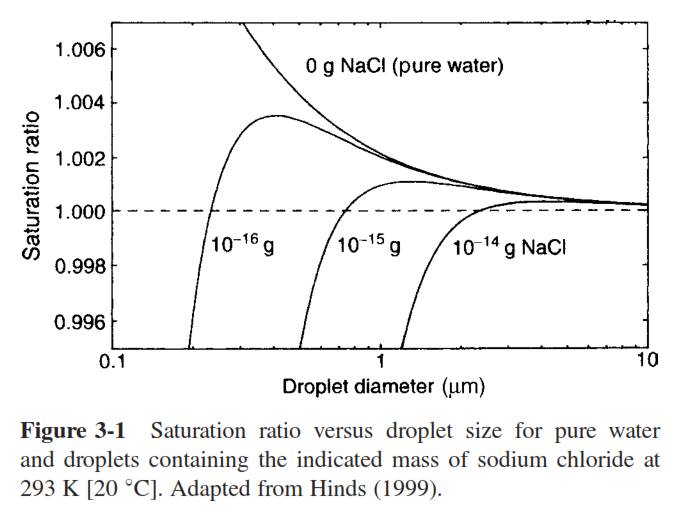 Nucleation
(“Activation”)
Sc
Cloud Droplet
RH/100%
“Haze” Droplet
Dc
Cloud droplet formation and Condensational Growth(Recap)
Overflowing glass of water, as an analogy:
Water level will rise and fall with the volume of water in the glass (reversibly, like a haze droplet swells and evaporates with RH), but once water level rises high enough to start spilling out (which is actually greater than the height of the glass, because it has to overcome surface tension), water will continue to spill out (unstably, like growth of cloud droplets at RH>100%) until the water level falls below the top edge of the glass again.
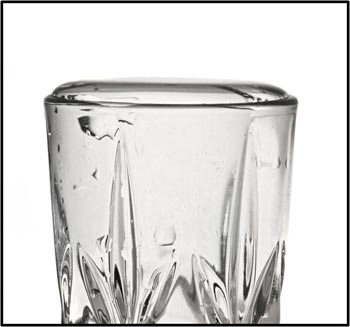 Cloud Droplet
Haze
Droplet growth by condensation
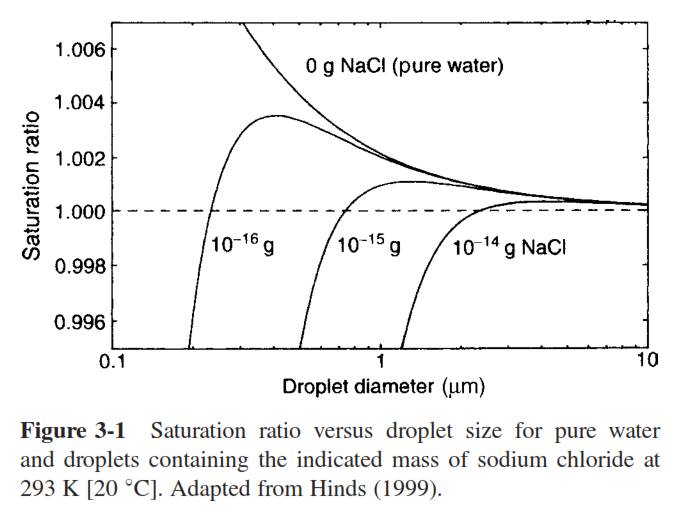 Smallest CCN that activates in this particular cloud
Cloud Smax
Aerosol Number (#/cm3)
Droplet growth by condensation
Cloud droplet growth depends on:
Cooling rate of an air parcel 
Aerosol Size Distribution
Larger particles (with higher dry particle size, dp) have greater soluble material (Ns), and therefore activate at a lower critical supersaturation (Sc)
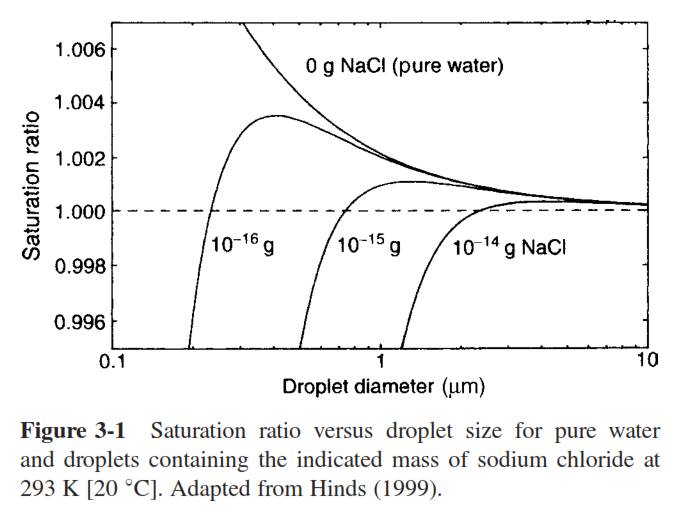 Few small aerosol
(low Ns)
Few large aerosol
(high Ns)
Smallest CCN that activates in this particular cloud
Cloud Smax
Aerosol Number (#/cm3)
Ns too low
Sc too high
Droplet growth by condensation
Cloud droplet growth depends on:
Cooling rate of an air parcel 
Aerosol Size Distribution
Larger CCN (with higher dry particle size, dp) have greater soluble material (Ns), and therefore activate at a lower critical supersaturation (Sc)
Larger CCN activate first and form relatively large droplets
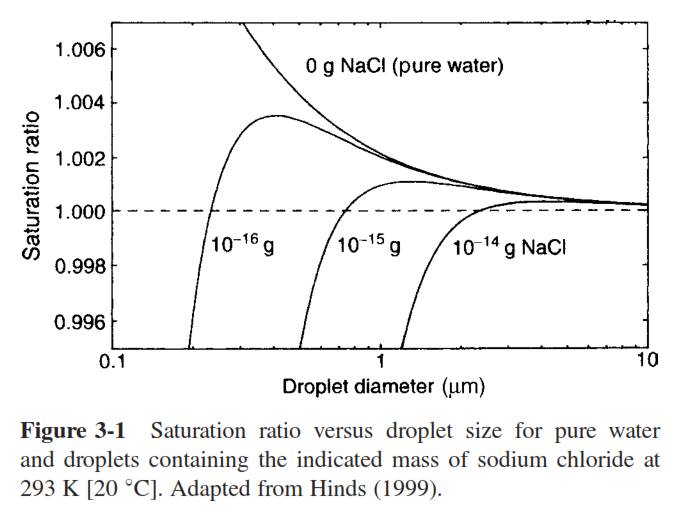 Smallest CCN that activates in this particular cloud
Cloud Smax
Aerosol Number (#/cm3)
Ns too low
Sc too high
Droplet growth by condensation
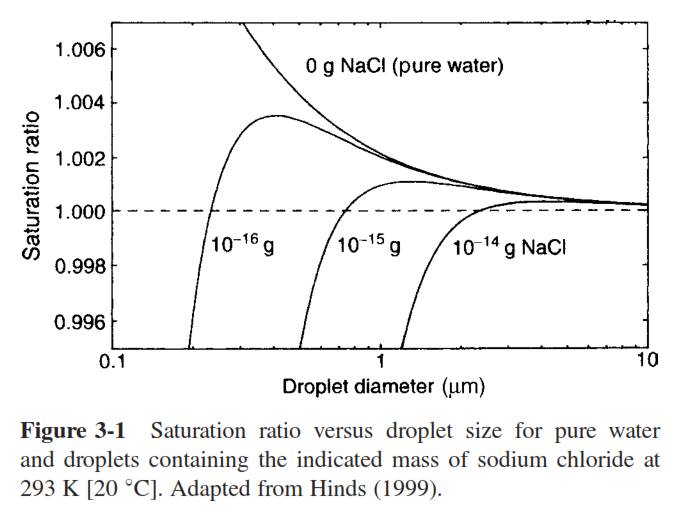 Smallest CCN that activates in this particular cloud
Cloud Smax
Aerosol Number (#/cm3)
Ns too low
Sc too high
Cloud droplet formation - RecapSaturation vapor pressure of a solution droplet:
Saturation vapor pressure (for a solution droplet):
 Köhler Equation
Sc
‘Activated’
 Droplet
Curvature (Kelvin) Term
Solute (Raoult) Term
Haze 
Particle
Kappa-Köhler Theory
“A single parameter representation of hygroscopic growth and cloud condensation nucleus activity” – Petters and Kreidenweis, 2007
Sc
Wet particle diameter
Dry particle diameter
‘Activated’
 Droplet
Haze 
Particle
Approximation for Sc when k > 0.2:
Without that assumption:
k-Köhler equation
k-Köhler applies for both haze and activated droplets
Kappa-Köhler Theory
“A single parameter representation of hygroscopic growth and cloud condensation nucleus activity” – Petters and Kreidenweis, 2007
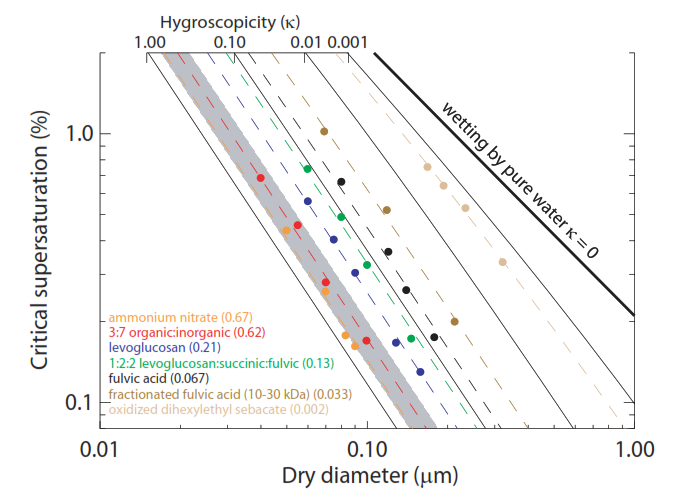 Approximation for Sc when k > 0.2:
k-value can also be determined experimentally.

Important for complex mixtures for which the detailed composition is not known.
Continuous-Flow Streamwise Thermal Gradient CCN Counter (CCNc)
Creates a ‘Cloud’, by generating a water vapor supersaturation (0.1% - 2.0 %)
= 100.1-102% RH
based on the design by Roberts and Nenes [2005]
http://www.dropletmeasurement.com
[Speaker Notes: The inlet is split into aerosol and sheath flow.  The sheath flow is filtered, humidified and heated. The aerosol flow is directed through the centerline of the column, and is surrounded by the annular sheath flow. The inner walls are maintained moist.  a temperature gradient is applied to produce a supersaturation of water vapor in the CCN column, where the activated particles grow to become droplets, after which point they are detected with an optical particle counter at the exit of the column.]
Principle of Operation for the CCNc
Thermal diffusivity < Molecular diffusivity of water vapor 

		1.					

		2.

		3.				

		4.
cold
laminar 
flow
Same H2O mixing ratio
at C and B
A
A
B
B
Same temperature
at C and A
C
hot
Generates a Supersaturation 
of water vapor (0.1% - 2.0 %)
CCNc Column
[Speaker Notes: The next two facts rely upon the kinetics of mass transfer for heat and moisture from the walls to the centerline of the column.]
Principle of Operation for the CCNc
Thermal diffusivity < Molecular diffusivity of water vapor 

		1.					

		2.

		3.				

		4.
cold
Same H2O mixing ratio
at C and B
droplet 
activation
Same temperature
at C and A
droplet 
growth
hot
Generates a Supersaturation 
of water vapor (0.1% - 2.0 %)
Particle counter, 
1 um lower size cutoff
[Speaker Notes: Generates a supersaturation.  Allows particles to activate and grow into cloud droplets.  Counts the number of droplets formed.]
Calibration of the CCNc instrument supersaturation
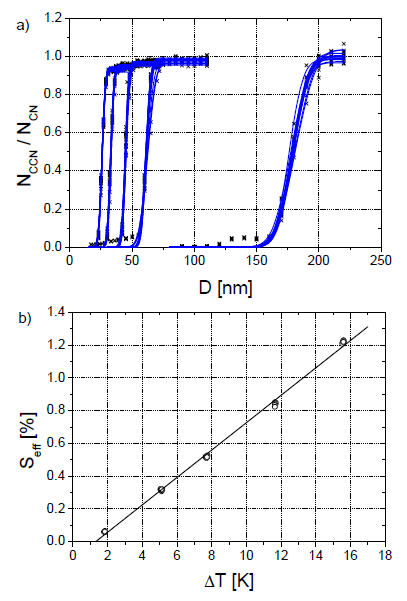 Typically use NaCl or Ammonium Sulfate particles of a given size as calibration aerosol
Rose et al, Calibration and measurement uncertainties of a CCN counter, ACP, 2008
Calibrating the CCNc Supersaturation
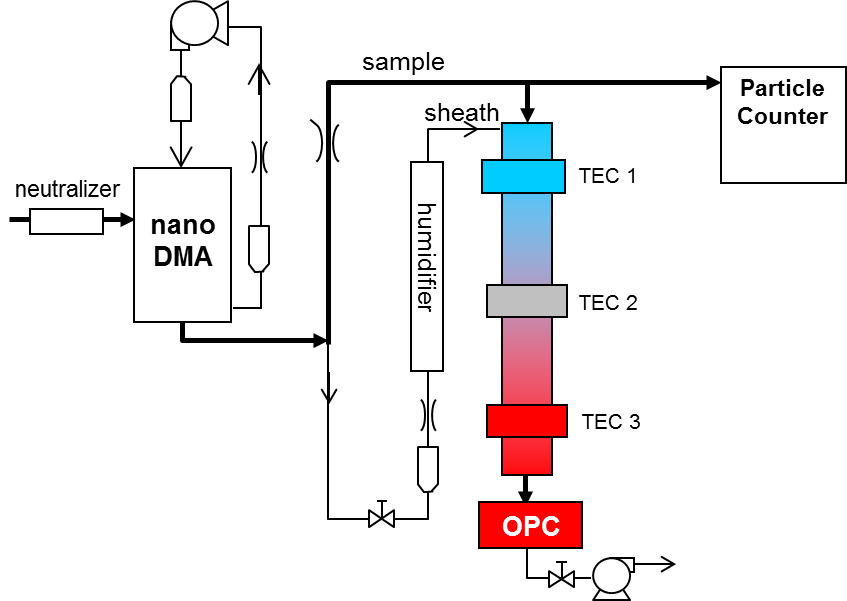 NCN(dp)
Condensation 
Nuclei
Activated        NCCN(S,dp)
Fraction              NCN(dp)
dp

Particle Diameter
=
NCCN(S,dp)
Cloud 
Condensation Nuclei
[Speaker Notes: We can vary the particle size and supersaturation in the CCN counter to see how this affects the activated fraction.  We performed size resolved CCN measurements in New Hampshire, Mexico, Finland and Greece.
If we scan the diameter, we can get an activation curve in diameter space. selecting one particle size we can also step through supersaturations to get activation curves in supersaturation space.  If we have enough time we can step through a set of supersaturations and scan the diameter quickly at each supersaturation to get a very rich multidimensional dataset.]
Calibration with Ammonium Nitrate Aerosol
0.2% Supersaturation Setpoint
Activation diameter = 76 nm
Calibration Aerosol and CCN Size Distributions
CN
Ambient Data from the WFM Summit
0.2% Supersaturation Setpoint
Activation diameter = 101 nm
Ambient Aerosol and CCN Size Distributions
CN
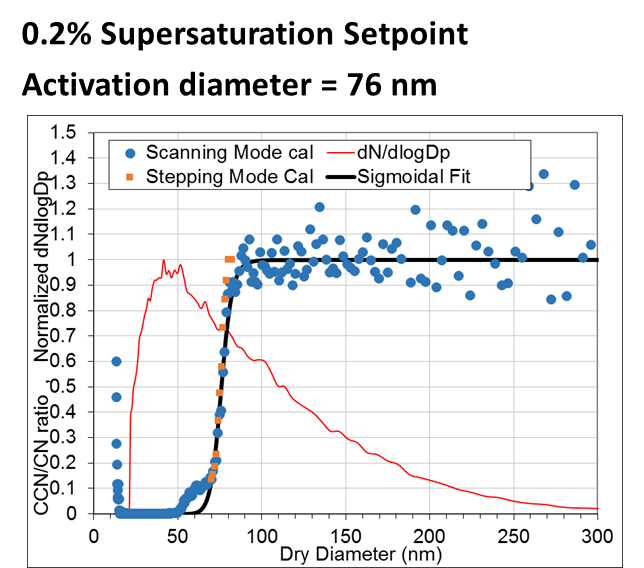 Ammonium Nitrate Aerosol

k = 0.77
Kappa-Köhler Theory
dp = 76 nm
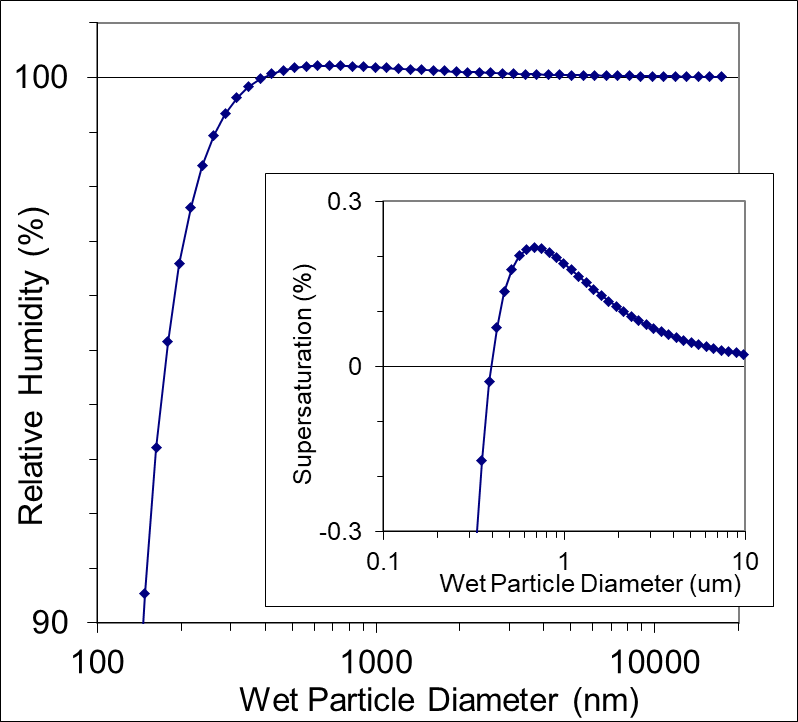 Petters and Kreidenweis (2007)
To determine kappa for ambient aerosol:
First check the instrument supersaturation (S=Sc), by using a known calibration aerosol (in this case ammonium nitrate, which is known to have a kappa of 0.77) and setting dp to the calibrated dry activation diameter

Then calculate kappa at this calibrated supersaturation, by setting the maximum S  in the above k-Köhler equation to the calibrated S and setting dp to the measured dry activation diameter
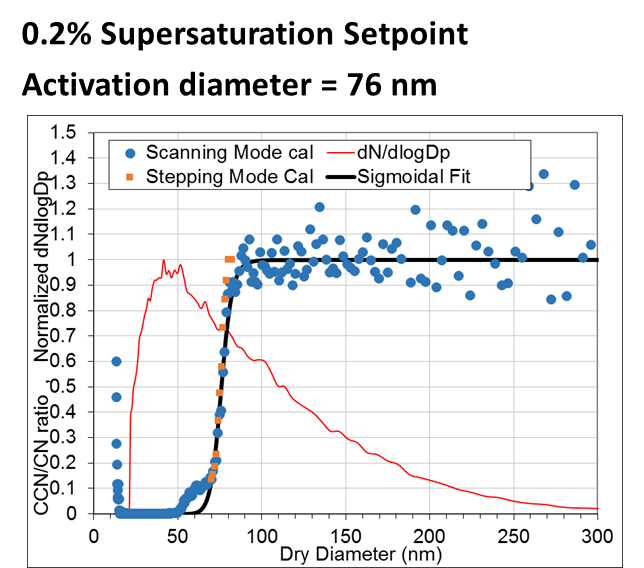 Ammonium Nitrate Aerosol

k = 0.77
Kappa-Köhler Theory
dp = 76 nm
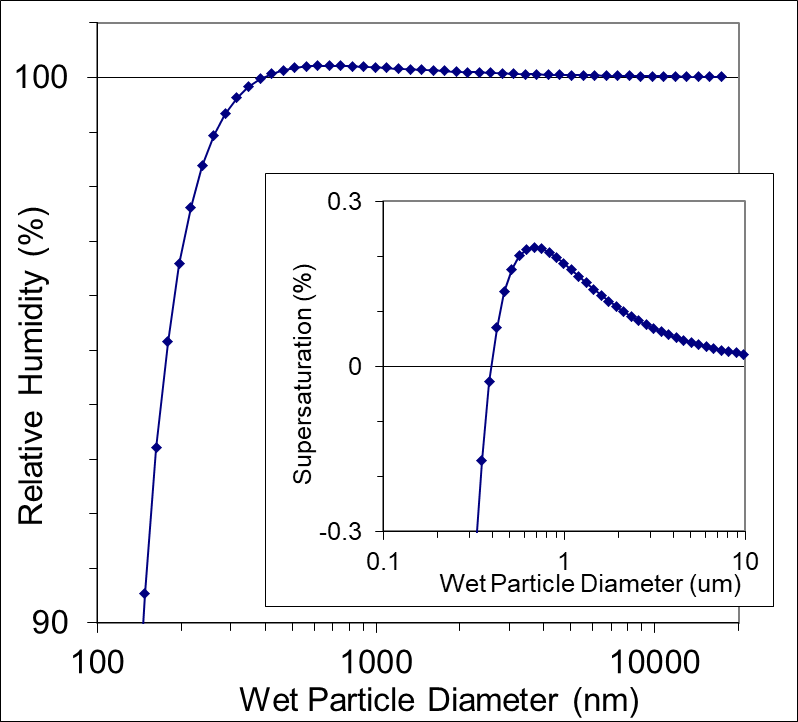 Petters and Kreidenweis (2007)
To determine kappa for ambient aerosol:
First check the instrument supersaturation (S=Sc), by using a known calibration aerosol (in this case ammonium nitrate, which is known to have a kappa of 0.77) and setting dp to the calibrated dry activation diameter

Then calculate kappa at this calibrated supersaturation, by setting the maximum S  in the above k-Köhler equation to the calibrated S and setting dp to the measured dry activation diameter
Determine:
Sc = 0.22%
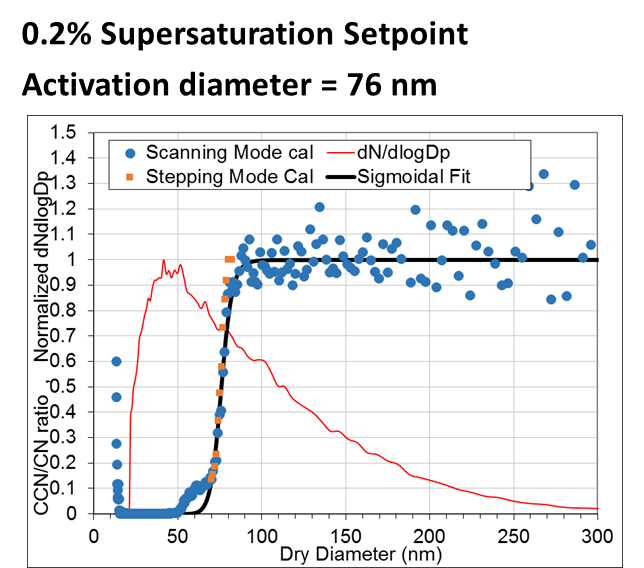 Ammonium Nitrate Aerosol

k = 0.77
Kappa-Köhler Theory
dp = 76 nm
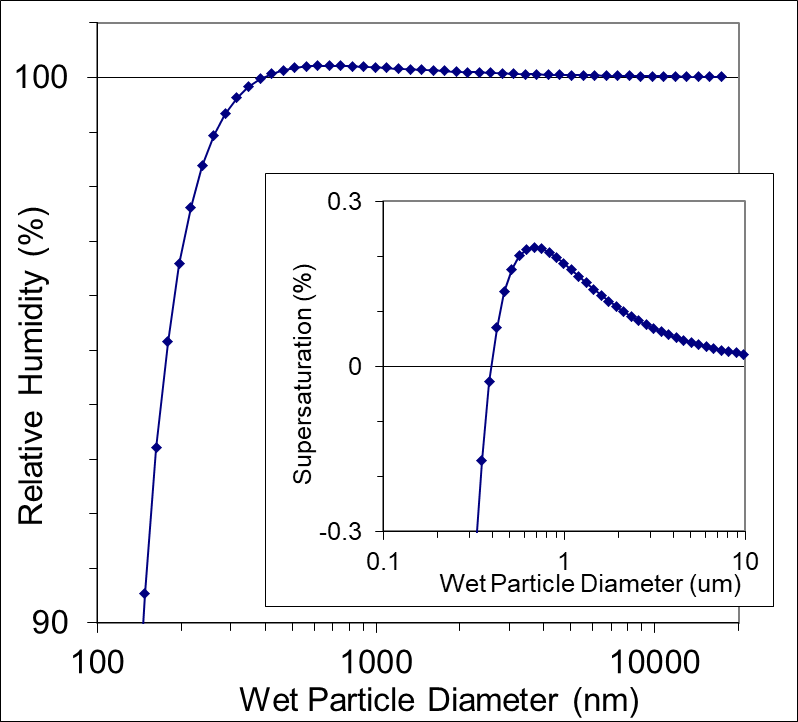 Petters and Kreidenweis (2007)
To determine kappa for ambient aerosol:
First check the instrument supersaturation (S=Sc), by using a known calibration aerosol (in this case ammonium nitrate, which is known to have a kappa of 0.77) and setting dp to the calibrated dry activation diameter

Then calculate kappa at this calibrated supersaturation, by setting the maximum S  in the above k-Köhler equation to the calibrated S and setting dp to the measured dry activation diameter
Determine:
Sc = 0.22%
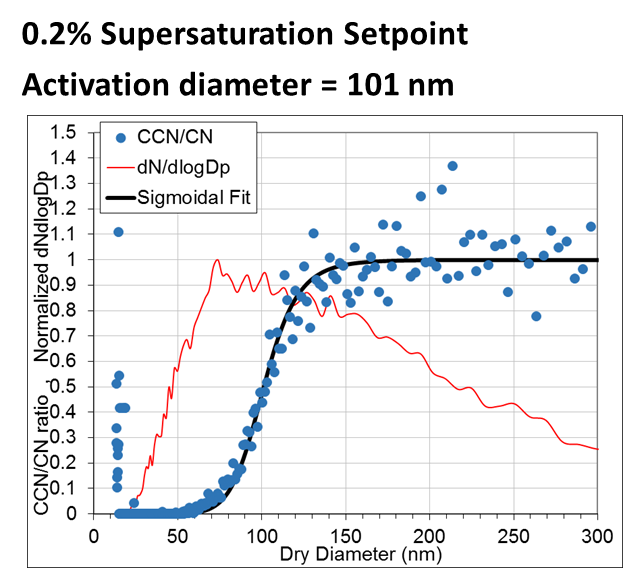 Ambient Aerosol

Kappa-Köhler Theory
dp = 101 nm
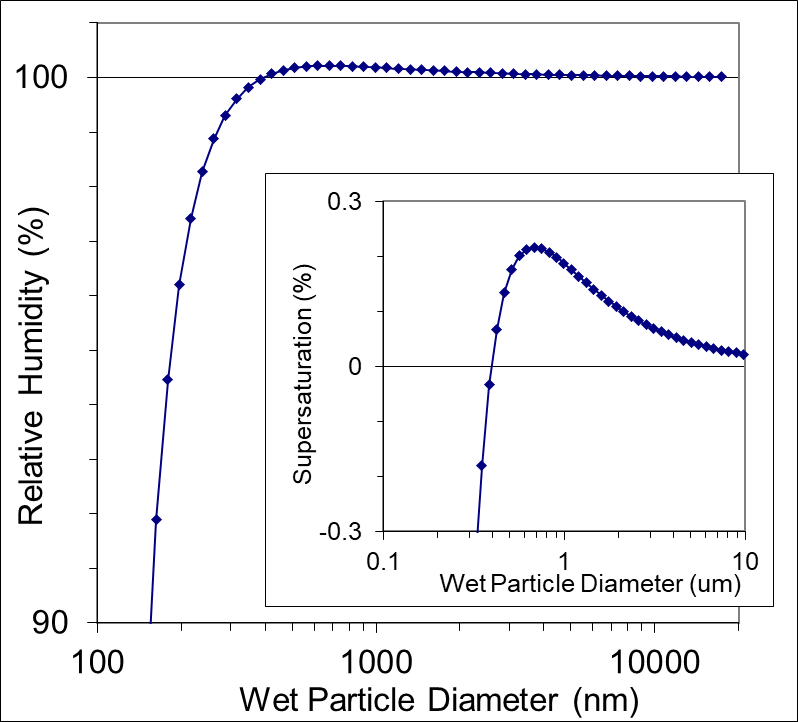 Petters and Kreidenweis (2007)
To determine kappa for ambient aerosol:
First check the instrument supersaturation (S=Sc), by using a known calibration aerosol (in this case ammonium nitrate, which is known to have a kappa of 0.77) and setting dp to the calibrated dry activation diameter

Then calculate kappa at this calibrated supersaturation, by setting the maximum S  in the above k-Köhler equation to the calibrated S and setting dp to the measured dry activation diameter
Sc = 0.22%
Solve for k:
= 0.33
Kappa-Köhler Theory
Pop Quiz (just for fun):
If you have an Ammonium Nitrate calibration of the CCN counter that yields an activated fraction curve that looks like this 
     (with the supersaturation set to 1%):
A) What is the actual supersaturation in the CCN counter?
B) What would the k-value be for ambient aerosol if the instrument were operated under these same conditions and the measured inflection point is at 54 nm?
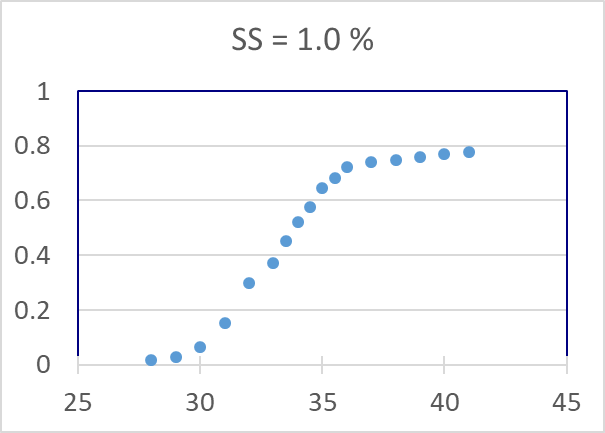 dp = 33nm
Dry particle diameter, nm
Note: Temperature of the calibrations and the ambient measurements is conducted at 278K
Kappa-Köhler Theory
Pop Quiz (just for fun):
If you have an Ammonium Nitrate calibration of the CCN counter that yields an activated fraction curve that looks like this 
     (with the supersaturation set to 1%):
A) What is the actual supersaturation in the CCN counter?
B) What would the k-value be for ambient aerosol if the instrument were operated under these same conditions and the measured inflection point is at 54 nm?
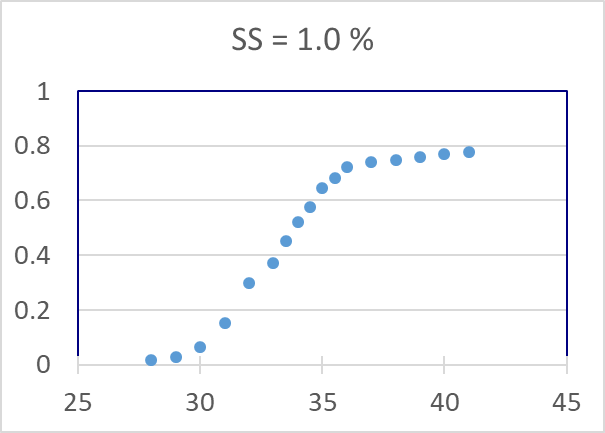 dp = 33nm
Dry particle diameter, nm
Note: Temperature of the calibrations and the ambient measurements is conducted at 278K
A) 0.85% (lower than the setpoint, in this case since the ambient pressure is lower than 1 atm)
B) k = 0.17